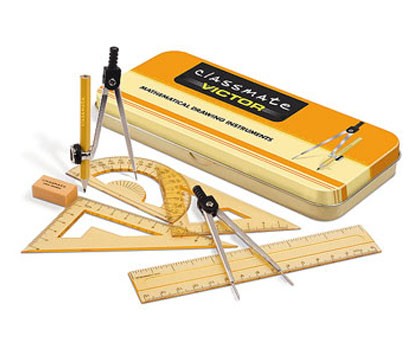 আজকের 
পাঠে 
সবাইকে 
স্বাগতম
শিক্ষক পরিচিতি
পাঠ ঘোষণা
মোঃসোহাগ চৌধুরী  
সহকারী শিক্ষক 
দাউদপুর সরকারী প্রাথমিক বিদ্যালয় 
নবাবগঞ্জ, দিনাজপুর।
শ্রেণীঃ ৪র্থ       	    
বিষয়ঃগণিত
পাঠের শিরোনামঃ ত্রিভুজ
সময়ঃ ৪০মিঃ
শিখন ফলঃ
১. ত্রিভুজ দেখে চিনে বলতে পারবে।
২. ছবি দেখে ত্রিভুজের নাম বলতে পারবে।
এসো আমাদের পরিচিত কয়েকটি ছবি দেখি
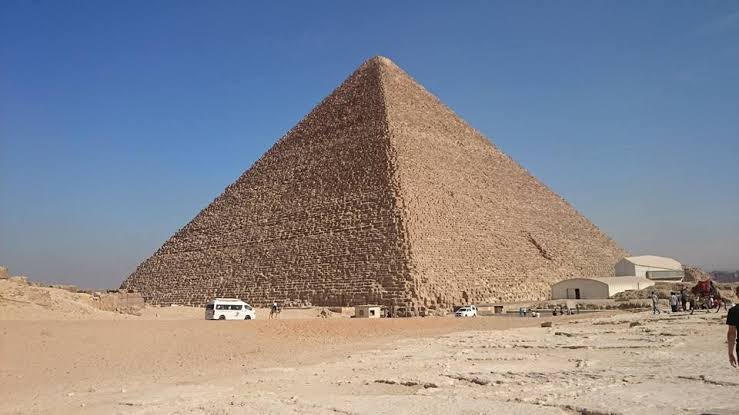 পিরামিড
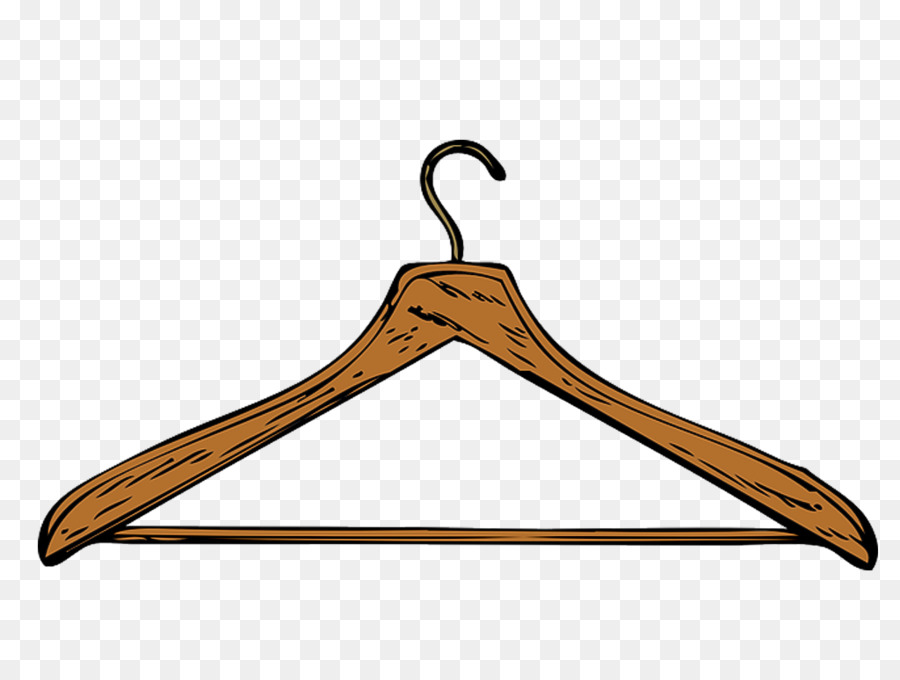 হ্যাংগার
সামুচা
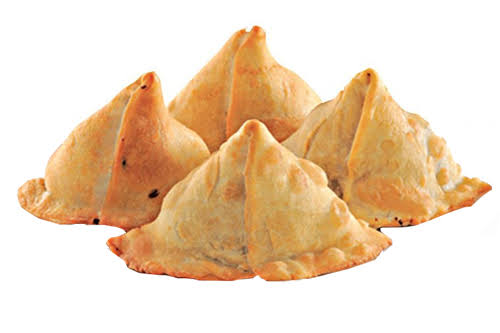 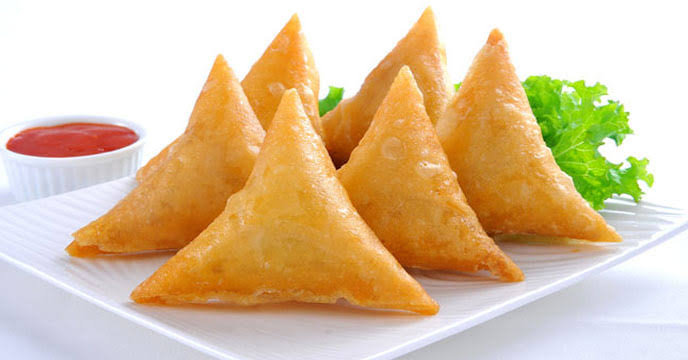 সিংগাড়া
এগুলো কিসের ছবি?
এগুলোর আকৃতি কেমন?
পাঠ ঘোষনা
আজকের পাঠঃ কোণভেদে ত্রিভুজ
পাঠের অংশঃ কোণভেদে ত্রিভুজ-----স্থুল কোণ।
আবেগসৃষ্টি
চলো একটি ভিডিও দেখি
https://www.youtube.com/watch?v=uaUnTxoF4hU
ত্রিভুজঃ তিনটি বাহু/রেখা দ্বারা আবদ্ধ ক্ষেত্র/ চিত্রকে ত্রিভুজ বলে।
ক
গ
খ
উপরের চিত্রে     কখগ একটি ত্রিভূজ।
সুক্ষ্মকোণি ত্রিভুজ
ক
ক
চিত্র 
প্রদর্শন
সমকোনী ত্রিভুজ
গ
গ
খ
খ
ক
স্থুলকোণি ত্রিভুজ
গ
খ
চলো কোণভেদে ত্রিভূজের সংজ্ঞাসমুহ জেনে নিই
সমকোণী ত্রিভুজঃ সমকোণী ত্রিভুজ  বলতে এমন একটি ত্রিভুজকে বোঝায়  যার যেকোনো একটি কোণ সমকোণ বা ৯০ ডিগ্রী।
সুক্ষ্মকোণী ত্রিভুজঃ  যে ত্রিভুজের তিনটি কোণই এক সমকোণ (900) এর ছোট তাকে সূক্ষ্মকোণী ত্রিভুজ বলে।
সুক্ষ্মকোণী ত্রিভুজঃ যে ত্রিভুজের একটি কোণ সথূলকোণ বা এক সমকোণ অপেক্ষা বড় তাকে সথূলকোণী ত্রিভুজ বলে।
উপস্থাপণের ধাপ সমুহ
(১)নিজে পড়ব।
(২)কাঠি দিয়ে বানানো ত্রিভুজ গুলো দেখাব।
(৩)ত্রিভুজ গুলো নিজে আঁকব।
(৪)একাকি আঁকতে দেব।
(৫)দলে আঁকতে দেব।
দলীয় কাজ
১। ত্রিভুজ কাকে বলে?
২। কোণ ভেদে ত্রিভূজ কত প্রকার ও কী কী ? 
৩। প্রত্যেক ত্রিভূজের চিত্র একে দেখাও।
ক দল
১। ত্রিভুজ কাকে বলে?
২। কোণ ভেদে ত্রিভূজ কত প্রকার ও কী কী ?
খ দল
গ দল
১। কোণ ভেদে ত্রিভূজ কত প্রকার ও কী কী ?
মূল্যায়নঃ
ক
১। একটি কোণে কয়টি রেখা/বাহু থাকে? 
২। কোণ ভেদে ত্রিভুজ কত প্রকার ও কী কী ?
খ
গ
৩। ছবির সাথে নামের মিলকরণ
ক
সমকোনী ত্রিভুজ
খ
গ
স্থুলকোণি ত্রিভুজ
ক
গ
খ
সুক্ষ্মকোণি ত্রিভুজ
সমাধান
ক
খ
গ
সমকোনী ত্রিভুজ
ক
স্থুলকোণি ত্রিভুজ
খ
গ
ক
গ
খ
সুক্ষ্মকোণি ত্রিভুজ
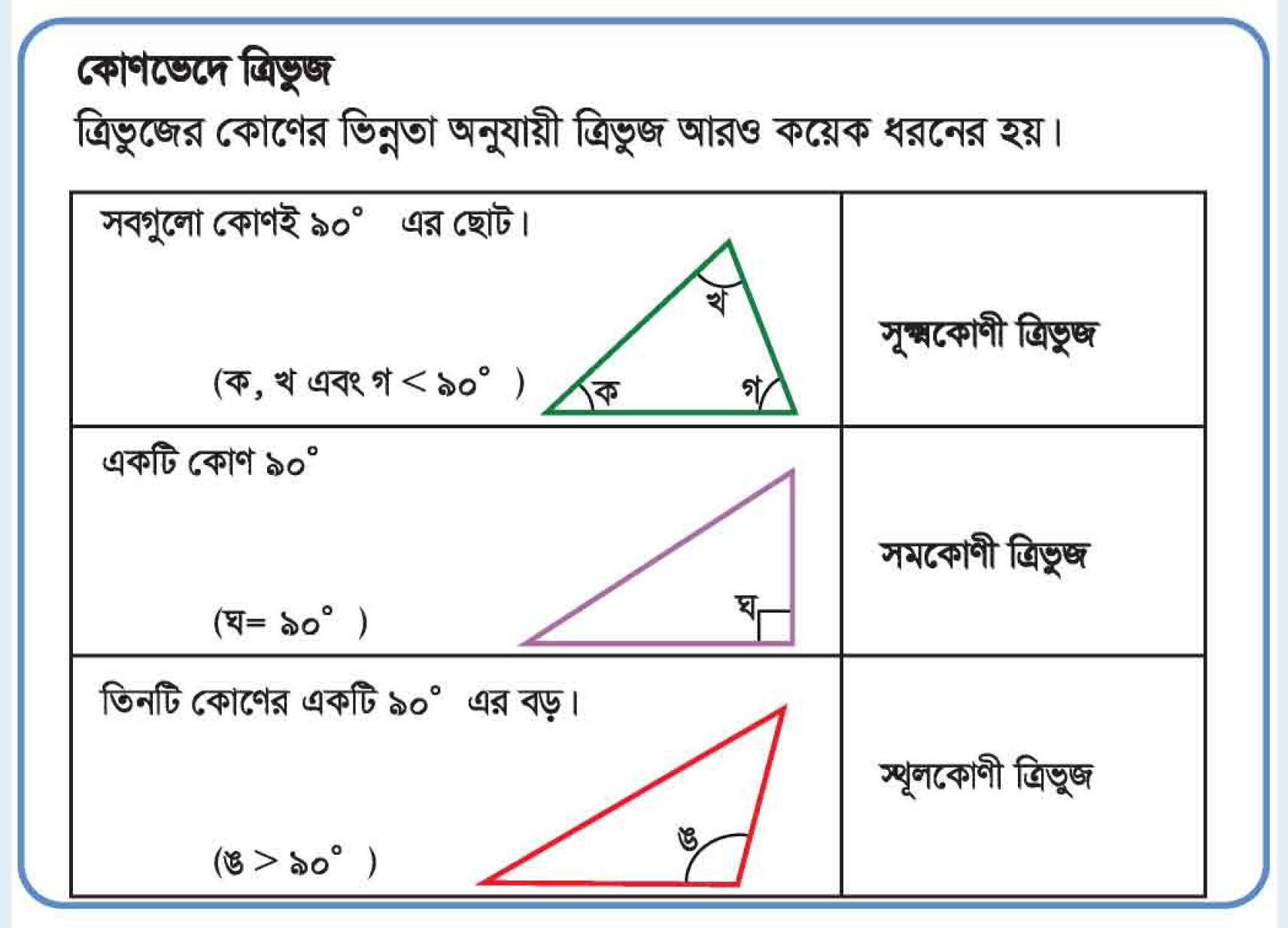 এক নজরে
বাড়ির কাজ
ত্রিভূজের মতো দেখতে এমন পাঁচটি বস্তুর নাম লিখে আনবে।
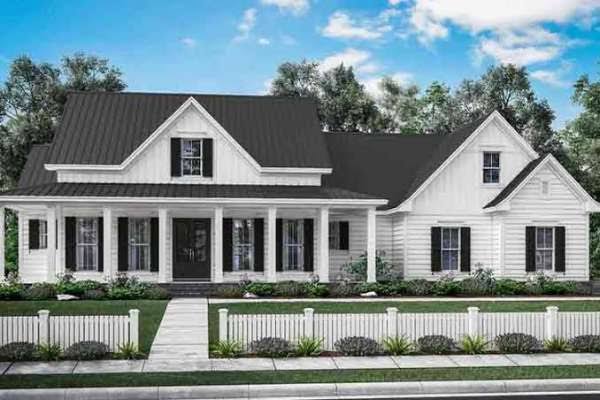 ধন্যবাদ,  সবাই ভাল থেকো।